Five Main Parts
Caliber: 5.56x45mm NATOAction: Gas operated, rotating boltOverall length: 805 mmBarrel length: 508 mmWeight: 3.82 kg without magazine and accessories, 4.44 kg loaded with magazine and 30 rounds of ammunitionMagazine capacity: 30 roundsRate of fire: 450-650 rounds per minuteEffective range: about 500 meters
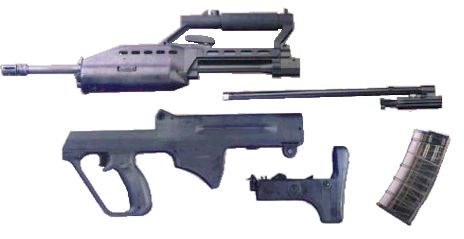 Technical Data
Technical  Handling Test
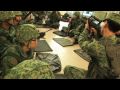 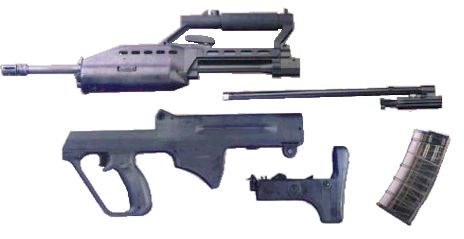 Live Firing Training
Zeriong and Train fire practice
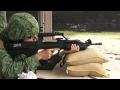